МКОУ «Гимназия №25»
 
 
Проект по немецкому языку  
«Die größte deutsche Städte»
 
 
 
 
 
 
 
 
Исполнитель: Гусева Дарья
Ученица 6а класса
Руководитель: Коминова С. Ю.
 
Ревда 2012 год.
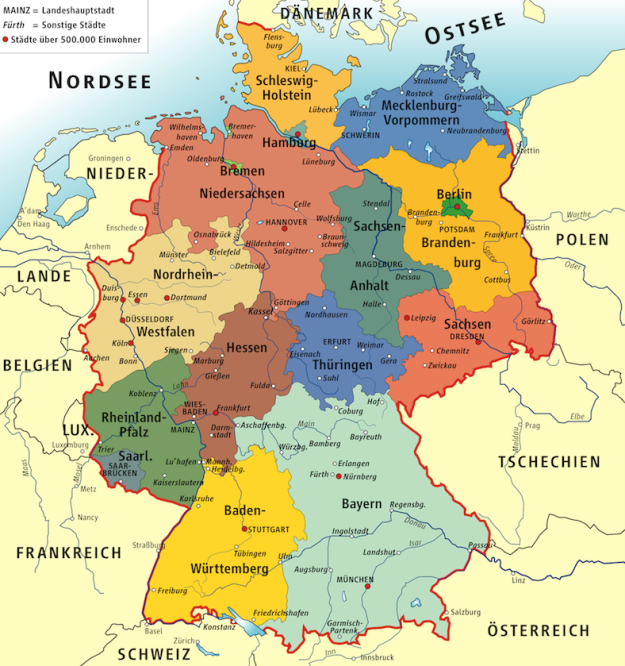 Berlin
Bonn
Frankfurt am Main